Творческое  задание к мероприятию , посвящённому 66-летию  Победы : «Песня воинов-альпинистов «Баксанская»
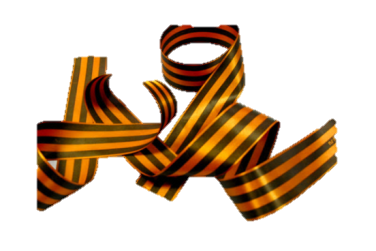 Выполнила учитель музыки Муниципального общеобразовательного учреждения лицей №10
Даренская Анна Анатольевна
Ставрополь 2011
В каком году началась 
Битва за Кавказ?
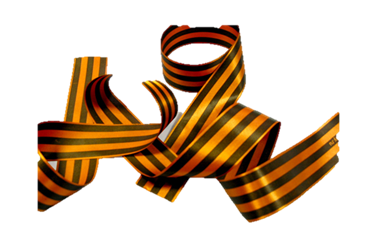 1941
1942
1944
1943
1945
январь
февраль
март
апрель
май
Когда Советские знамёна были 
установлены на вершинах Эльбруса?
В каком году была написана 
песня «Баксанская»?
1942
1943
1944
1953
1941
В каком году была найдена 
граната с запиской?
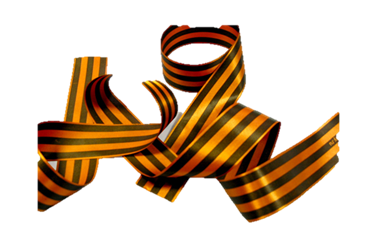 Кто в списке авторов песни «Баксанская» лишний?
Андрей Грязнов
Николай Персиянинов
Борис Терентьев
Юрий Визбор
Борис Грачев
Александр Немчинов
Любовь Каратаева
Александр Гусев
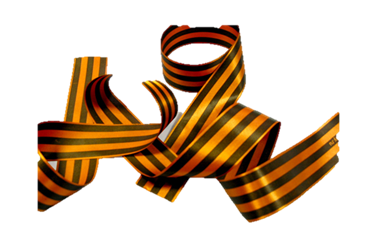 Георгий Сулкавидзе
Кто написал рассказ «Автор песни»?
Андрей Грязнов
Николай Персиянинов
Борис Терентьев
Юрий Визбор
Борис Грачев
Александр Немчинов
Александр Гусев
Любовь Каратаева
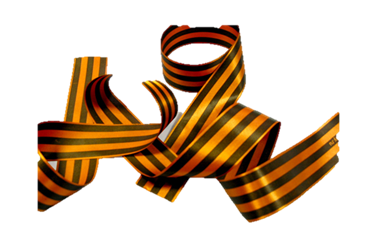 Георгий Сулкавидзе
Кто автор книги «Эльбрус в огне»?
Андрей Грязнов
Борис Терентьев
Юрий Визбор
Николай Персиянинов
Борис Грачев
Александр Немчинов
Любовь Каратаева
Георгий Сулкавидзе
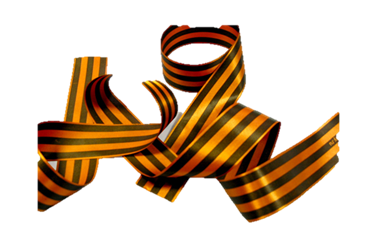 Александр Гусев
Кто написал музыку к песне «Баксанская»?
Юрий Визбор
Борис Терентьев
Николай Персиянинов
Андрей Грязнов
Александр Немчинов
Борис Грачев
Георгий Сулкавидзе
Любовь Каратаева
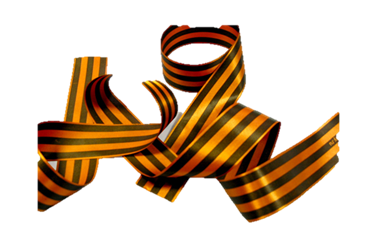 Александр Гусев
Что было хранилищем 
записки альпинистов?
Снаряд
Пуля
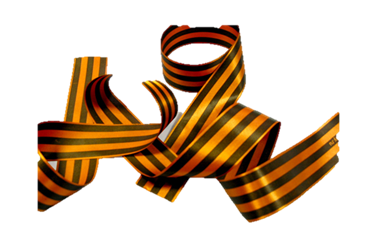 Конверт
Ракета
Граната
Мина
Песня «Баксанская» была написана 
во время
Субботника
Разведки
Отдыха
Боя
Граната с запиской была 
найдена во время
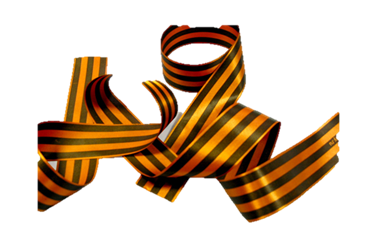 Использованные ресурсы

http://www.abakanonline.ru/images/stories/aktualno/v_hakasii/2011/apr/14/1-lentochka.jpg
http://gtroiros.narod.ru/wwsoldat/OPER/ARTICLES/016-kavkaz.htm  http://navershinaxmira.livejournal.com/11765.html
Б.М. Бероев Очерк природы Летопись покорения Эльбруса Туристские маршруты. М., "Профиздат", 1984
Гусев А. М. Эльбрус в огне. — М.: Воениздат, 1980
Визбор Ю., Автор песни. М., 1960
Тике В. «Марш на Кавказ. Битва за нефть 1942-1943 гг.» (М., 2005).